Figure 5 Future inotropic compounds: the ryanodine receptor (RyR) stabilizers reduce sarcoplasmic reticulum leak ...
Eur Heart J, Volume 32, Issue 15, August 2011, Pages 1838–1845, https://doi.org/10.1093/eurheartj/ehr026
The content of this slide may be subject to copyright: please see the slide notes for details.
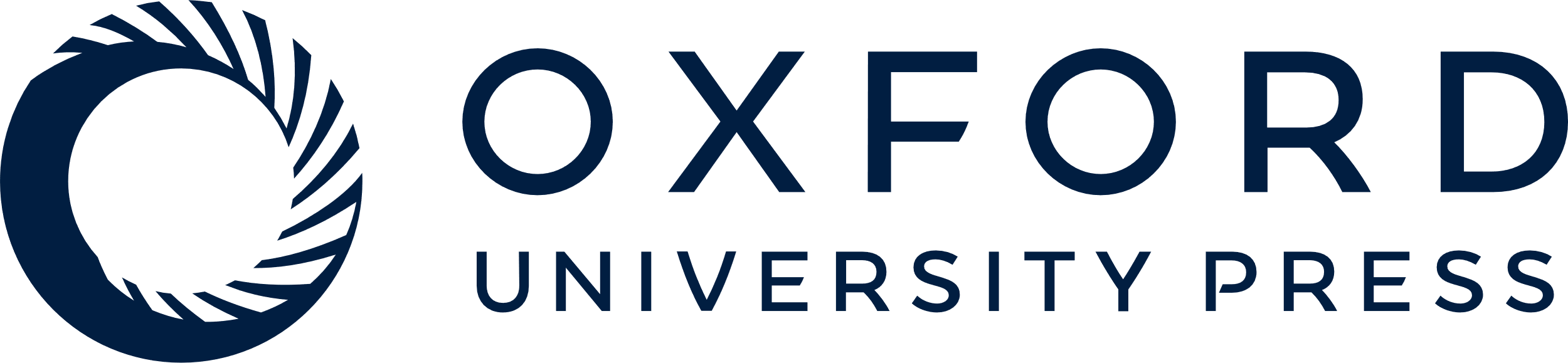 [Speaker Notes: Figure 5 Future inotropic compounds: the ryanodine receptor (RyR) stabilizers reduce sarcoplasmic reticulum leak through the ryanodine receptor and reconstitute ryanodine receptor channel function. Istaroxime inhibits sodium-potassium-ATPase and stimulates SERCA2a. Cardiac myosin activators promote transition of cross-bridges from the weakly to the strongly bound force-producing state. Energetic modulators improve myocardial energetics through switching from fatty acid to glucose oxidation or by other mechanisms including means to increase the cellular phosphorylation potential. Virus-mediated sarcoplasmic reticulum calcium pump gene transfer (AV-SERCA) increases sarcoplasmic reticulum calcium uptake. Nitroxyl (HNO) may increase sarcoplasmic reticulum calcium uptake by modification of sarcoplasmic reticulum calcium pump and/or phospholamban (PL).


Unless provided in the caption above, the following copyright applies to the content of this slide: Published on behalf of the European Society of Cardiology. All rights reserved. © The Author 2011. For permissions please email: journals.permissions@oup.com]